Albuquerque Central Biorepository
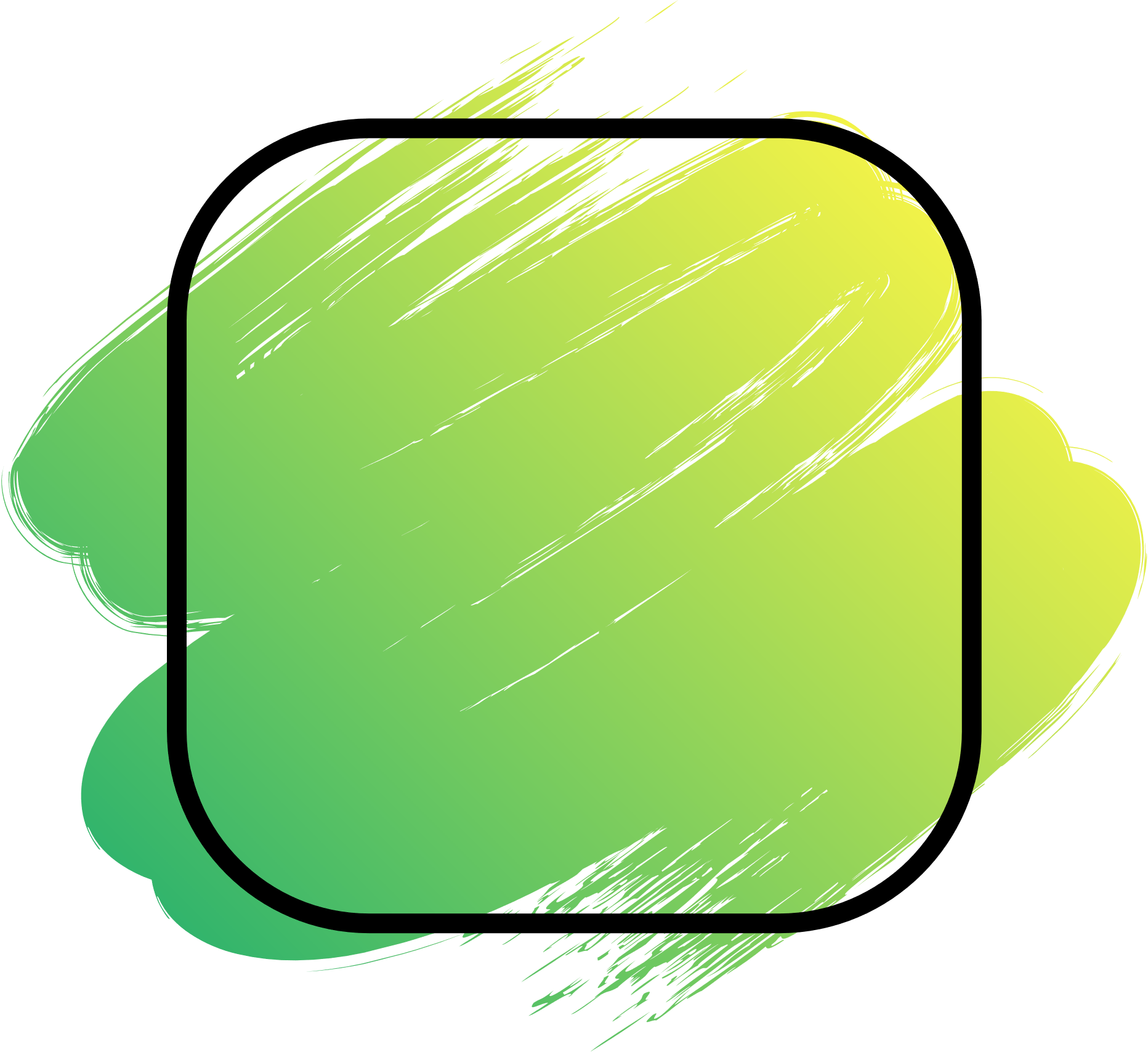 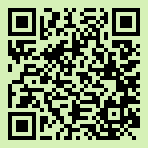 RISK ASSESSMENT
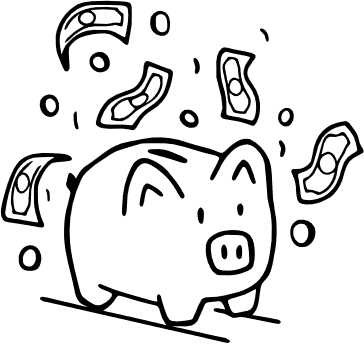 You can bank on it!
Using a RISK ASSESSMENT helps us reduce chance, identify and evaluate potential adverse events, and improve our decision-making abilities.
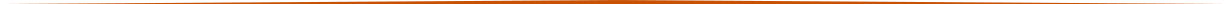 Examples of Key Risks in Clinical Trials
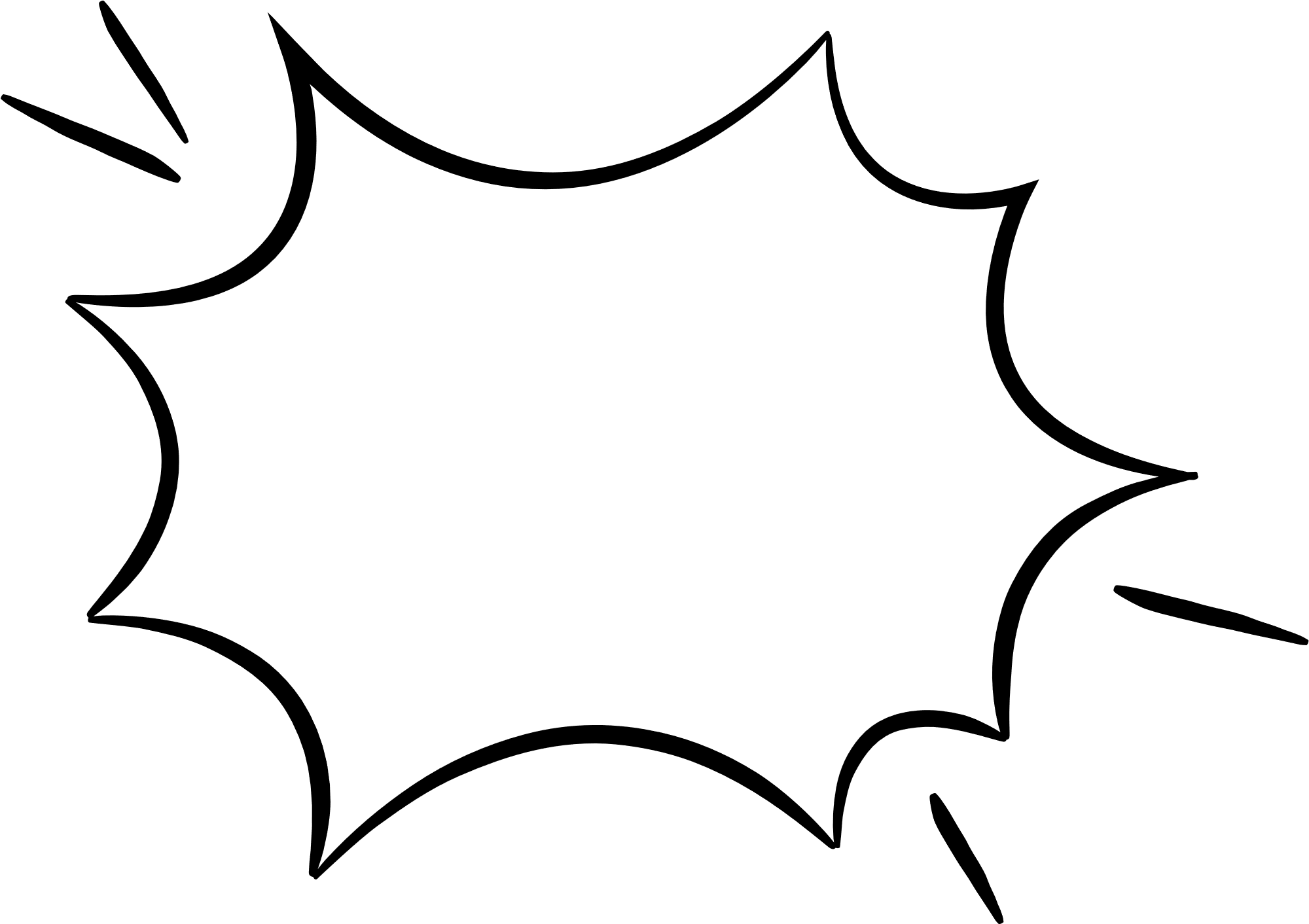 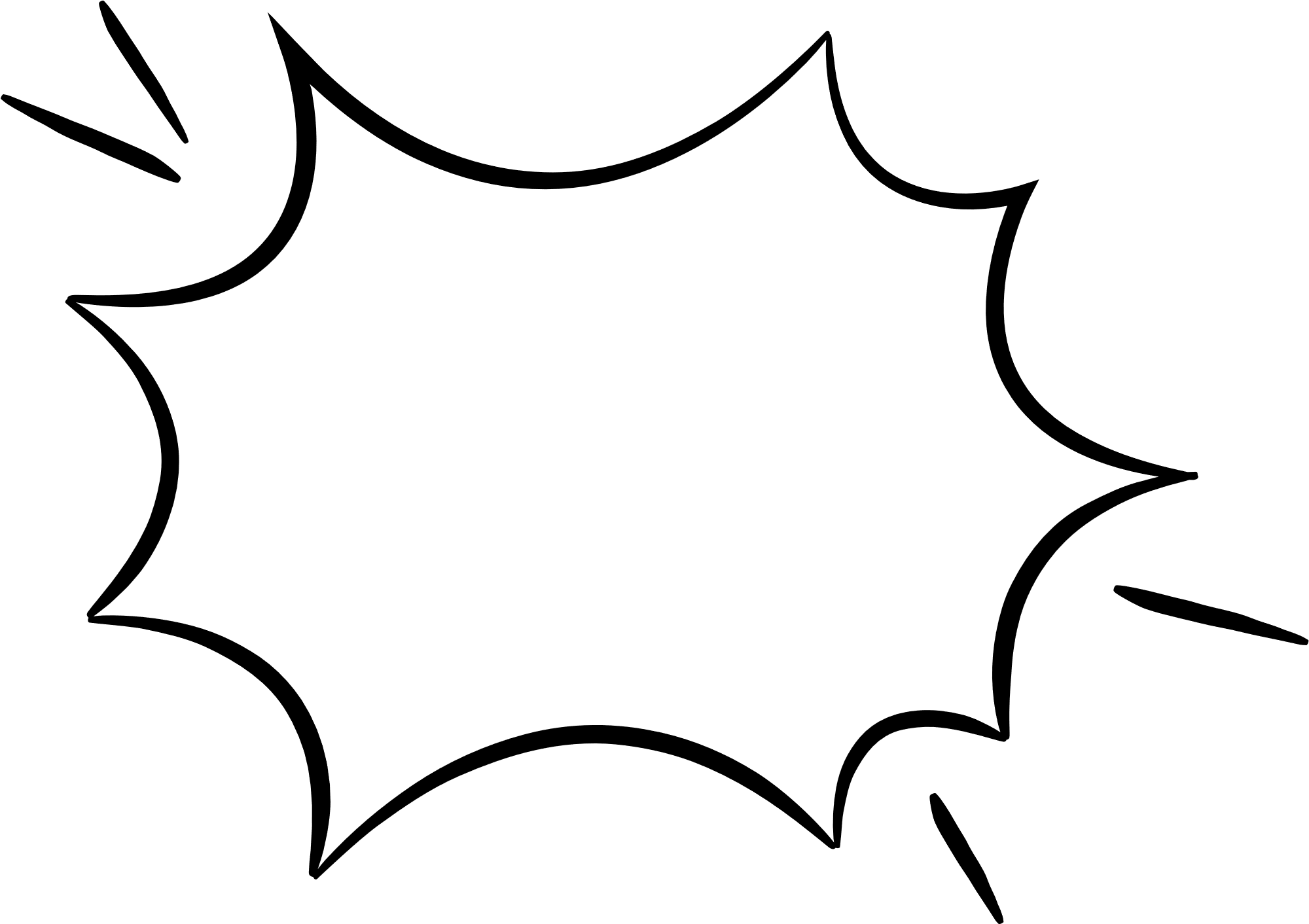 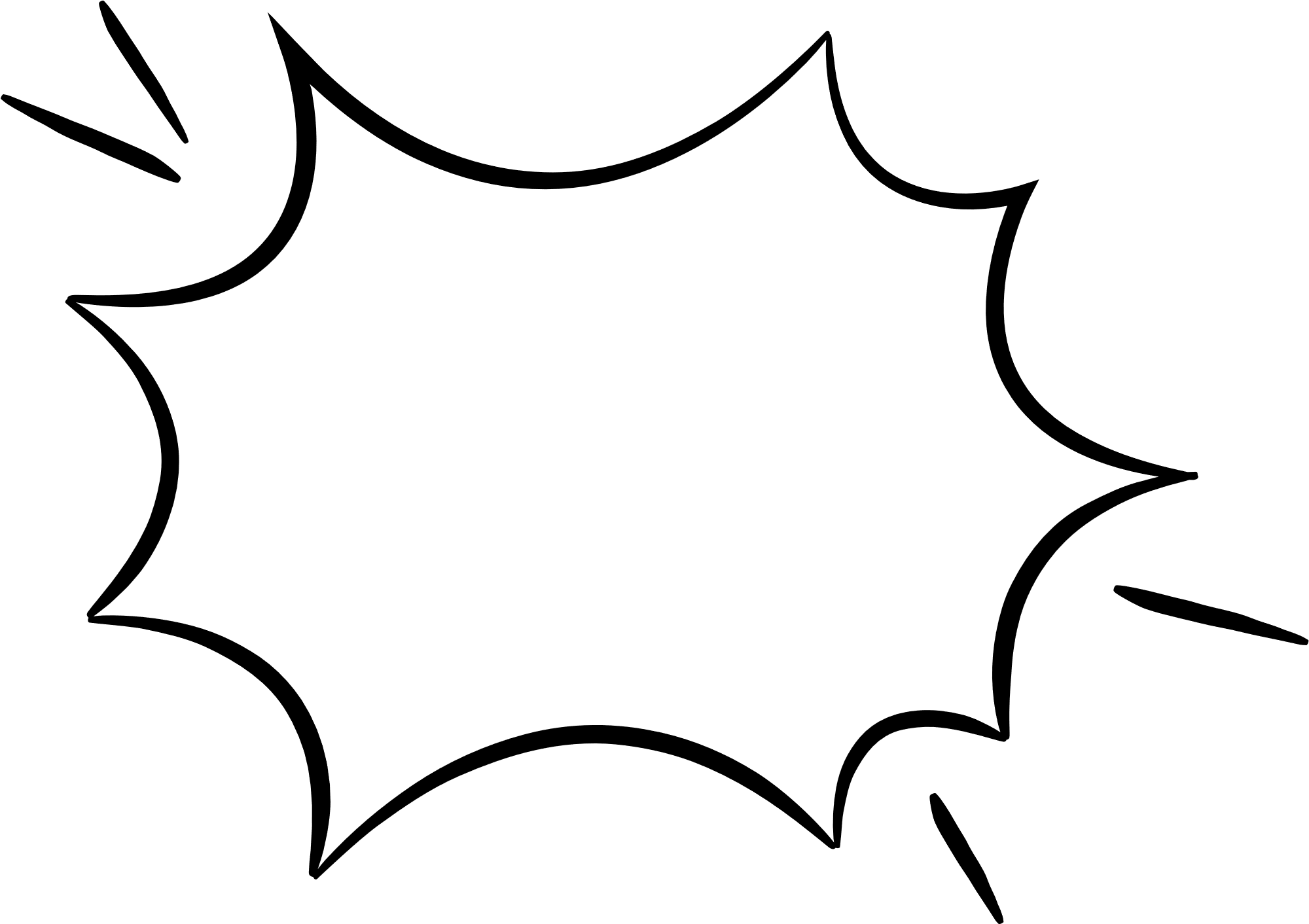 CSP2004
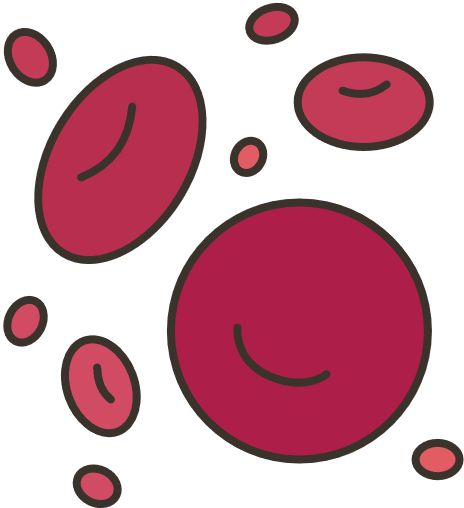 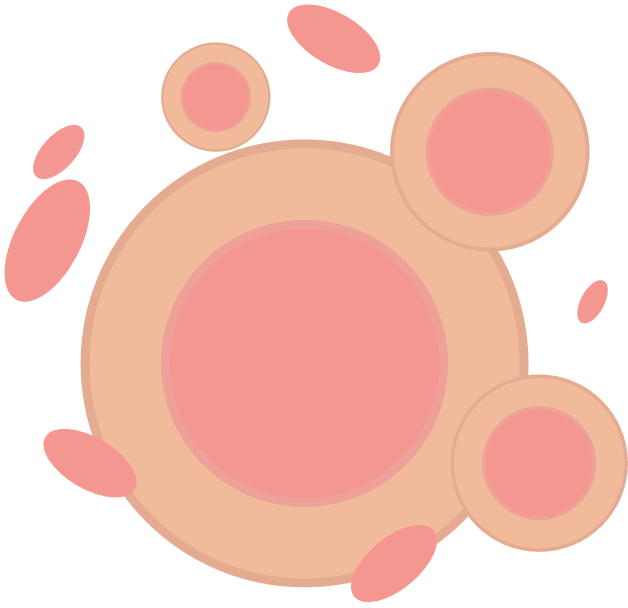 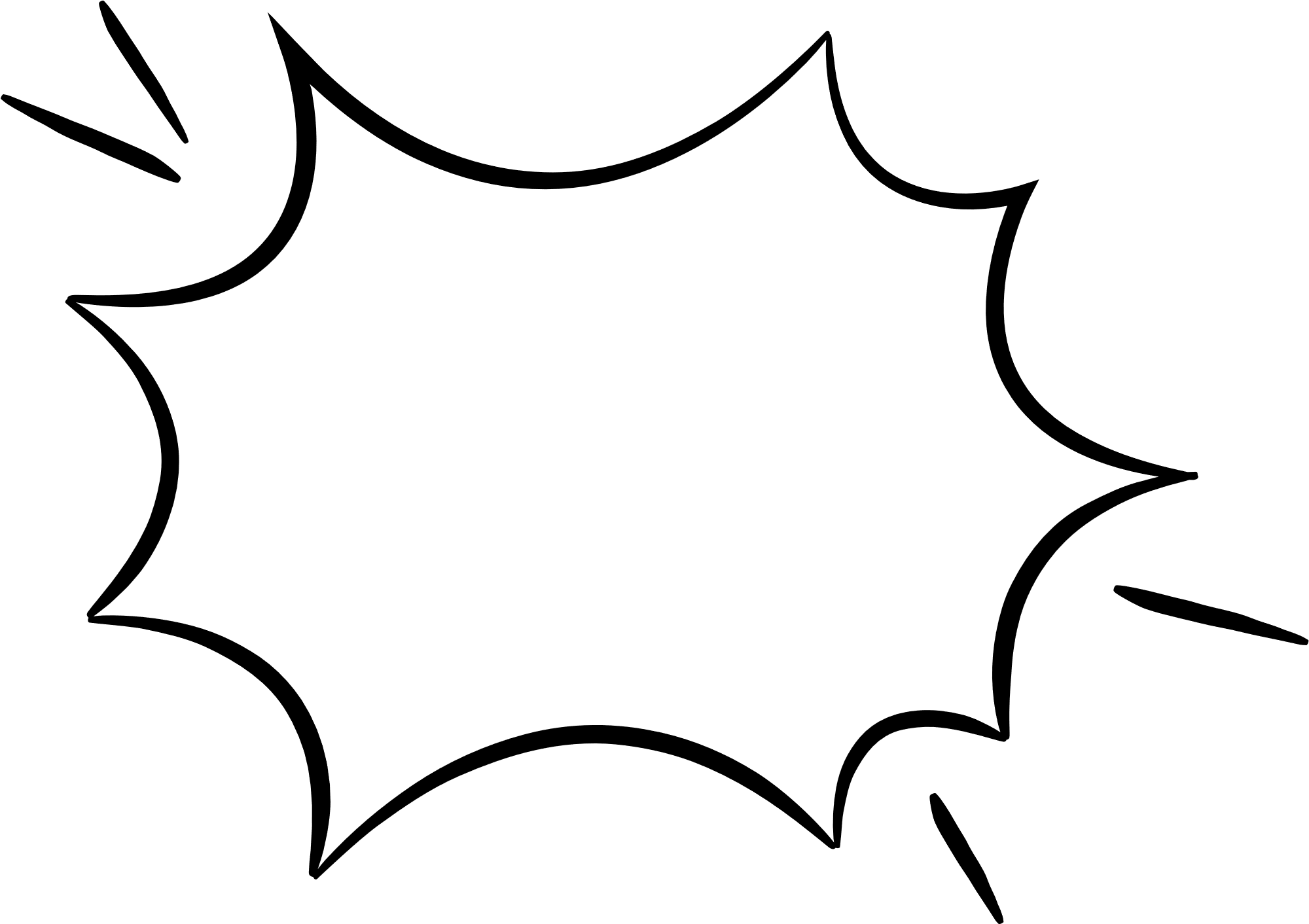 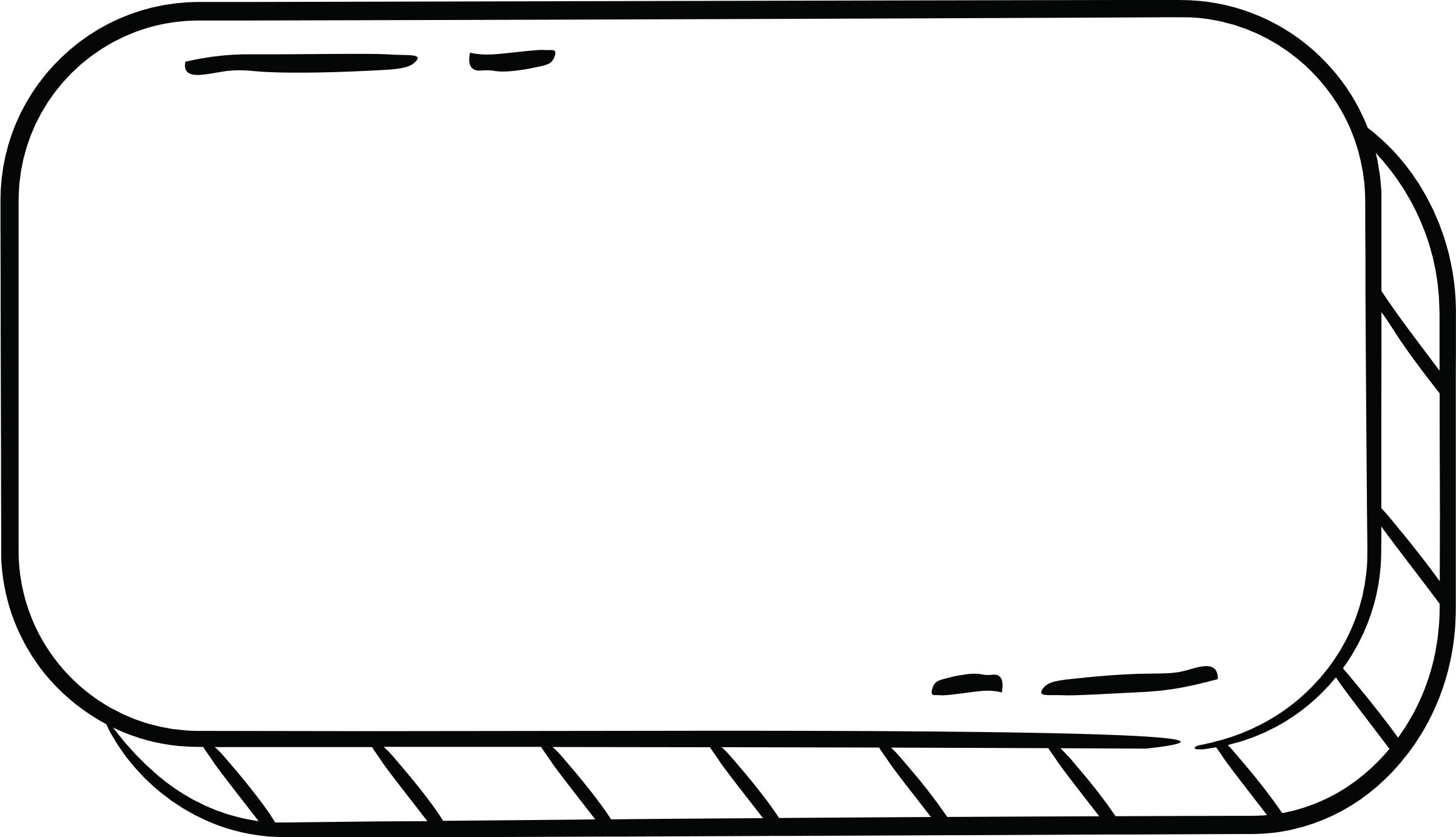 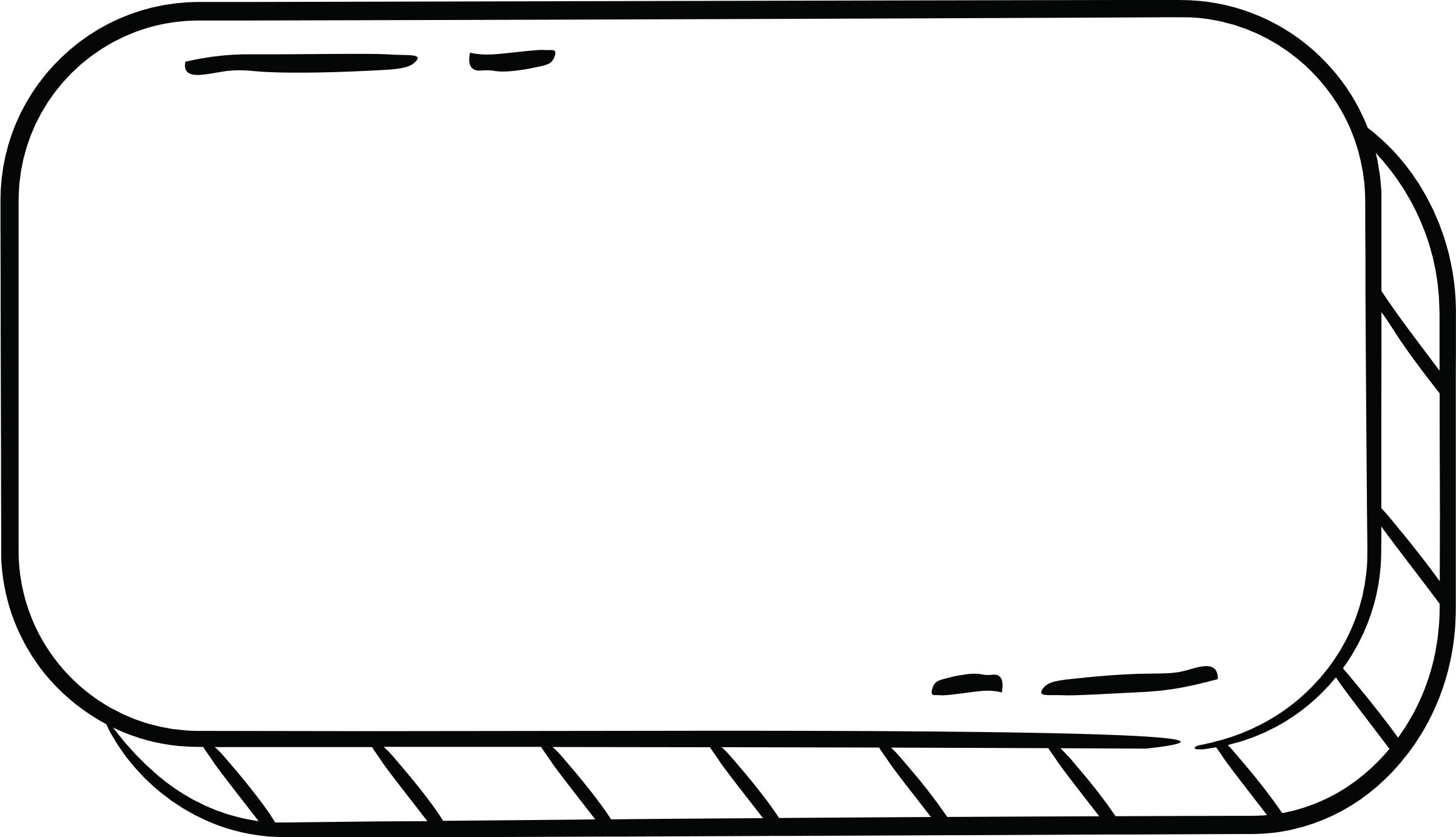 P445
CSP407
P555
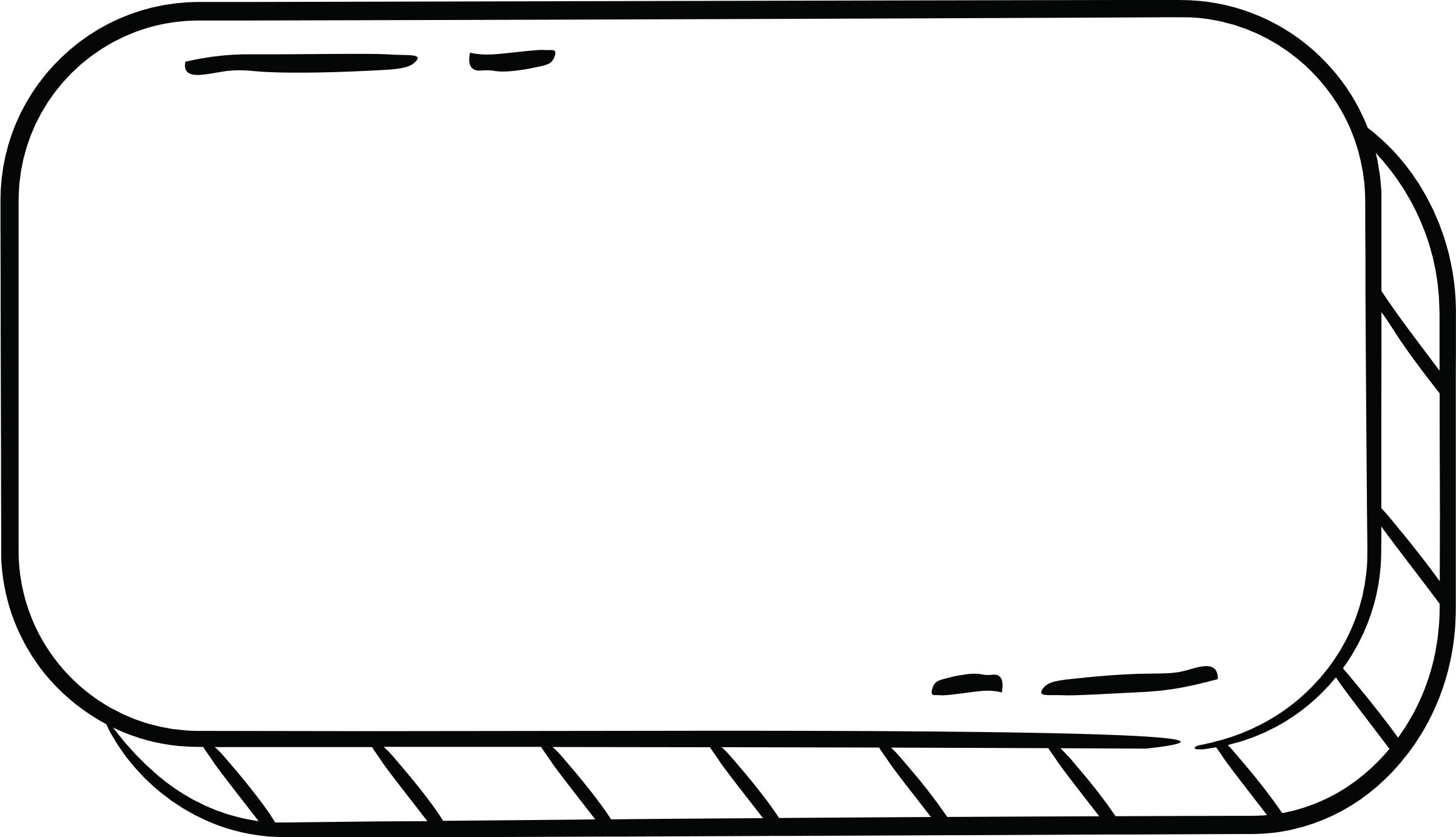 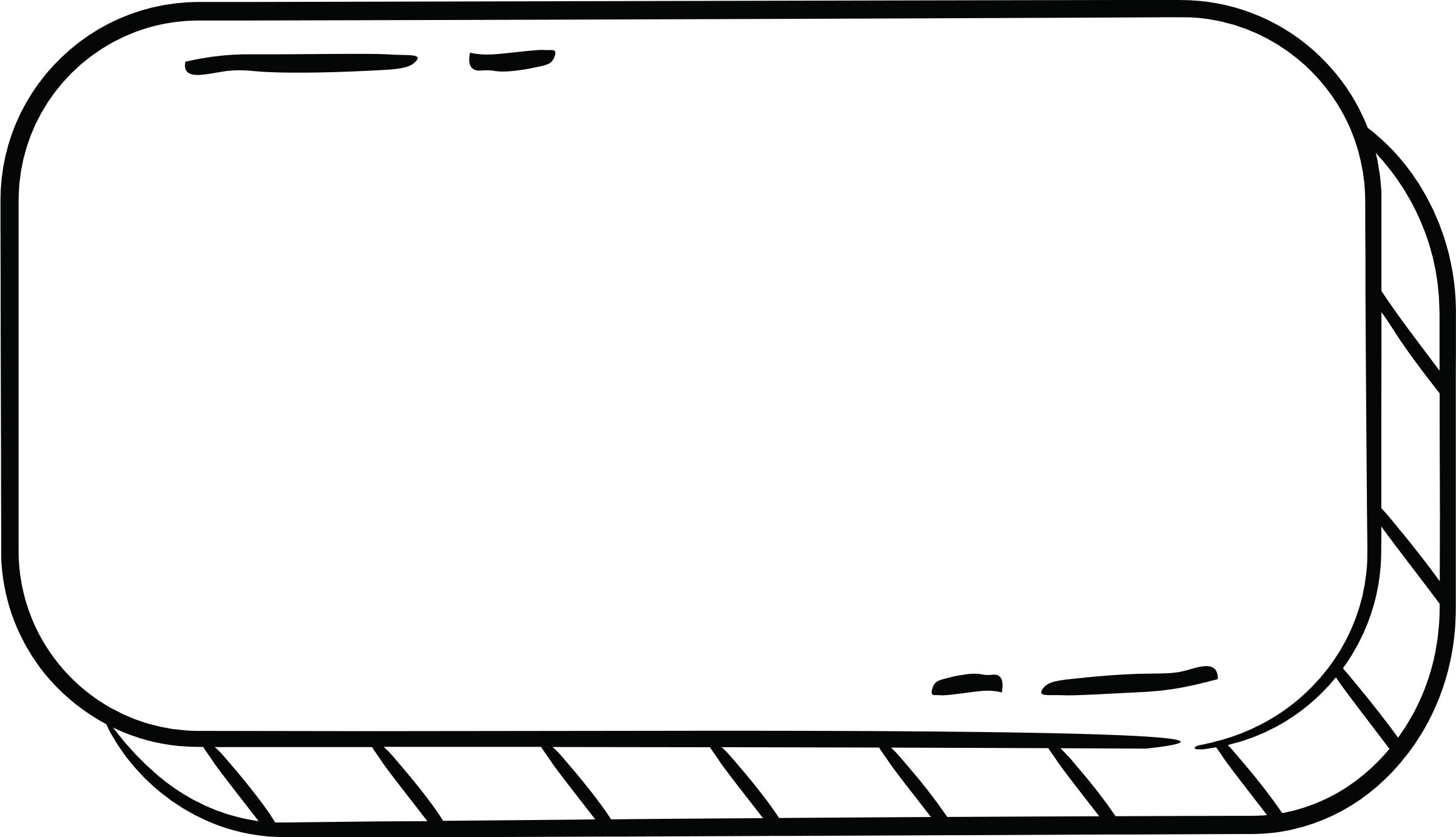 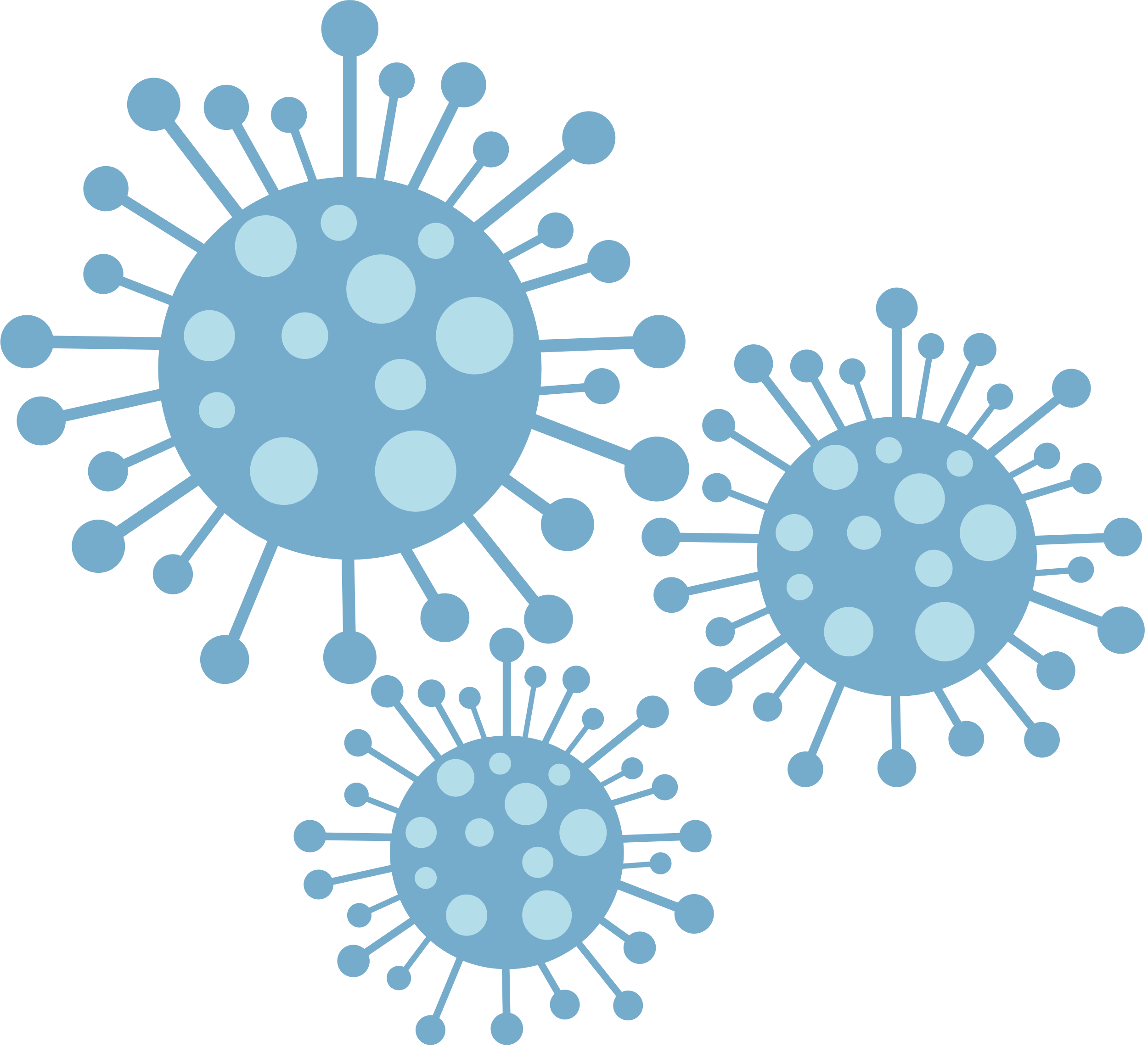 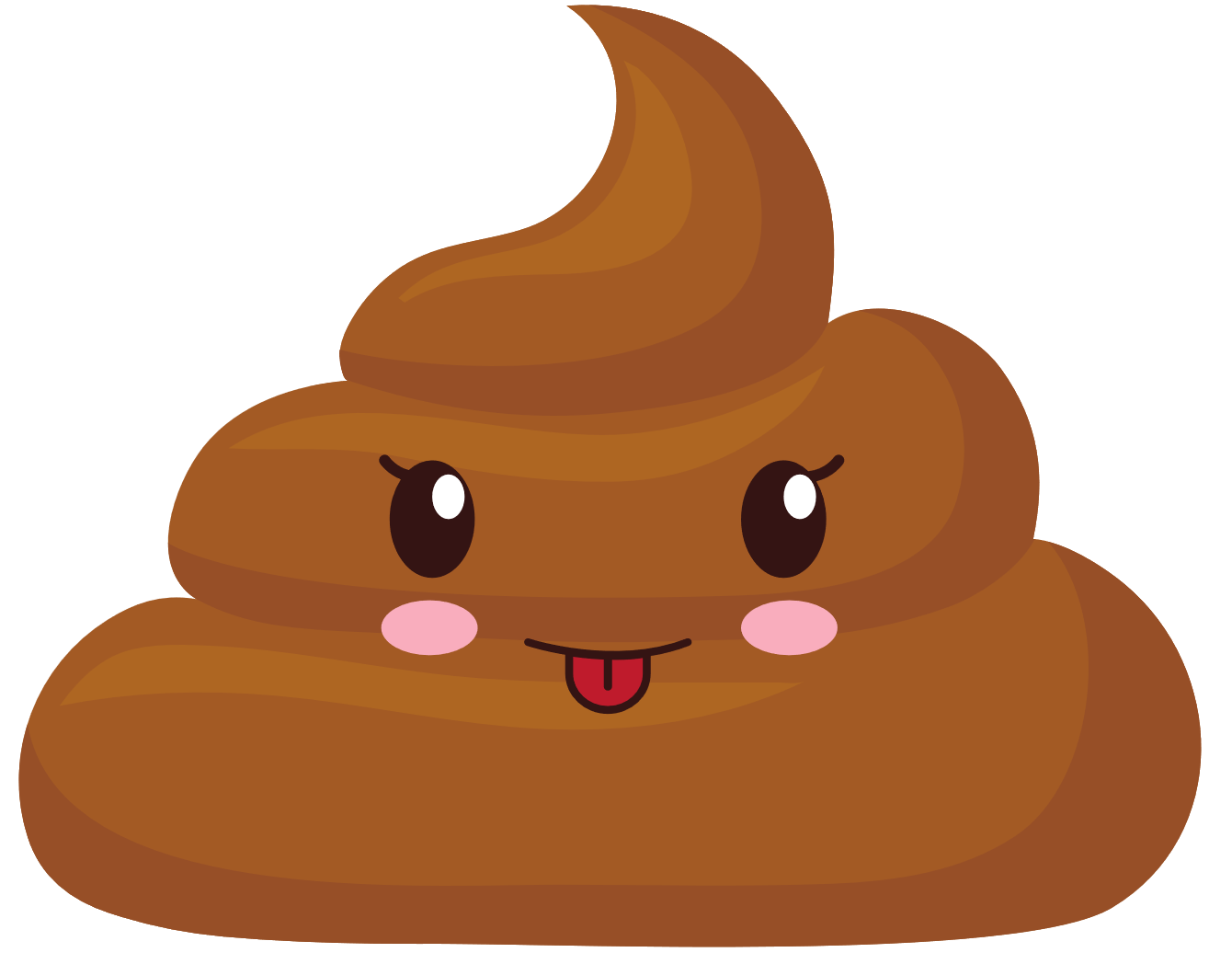 Pandemic research
Importance of pre-planning
Associated data
Legacy specimens
Tech/regulatory changes
Shipping
Fitness for Purpose
Biohazard exposure
PHI/PII
Risk Assessment Example
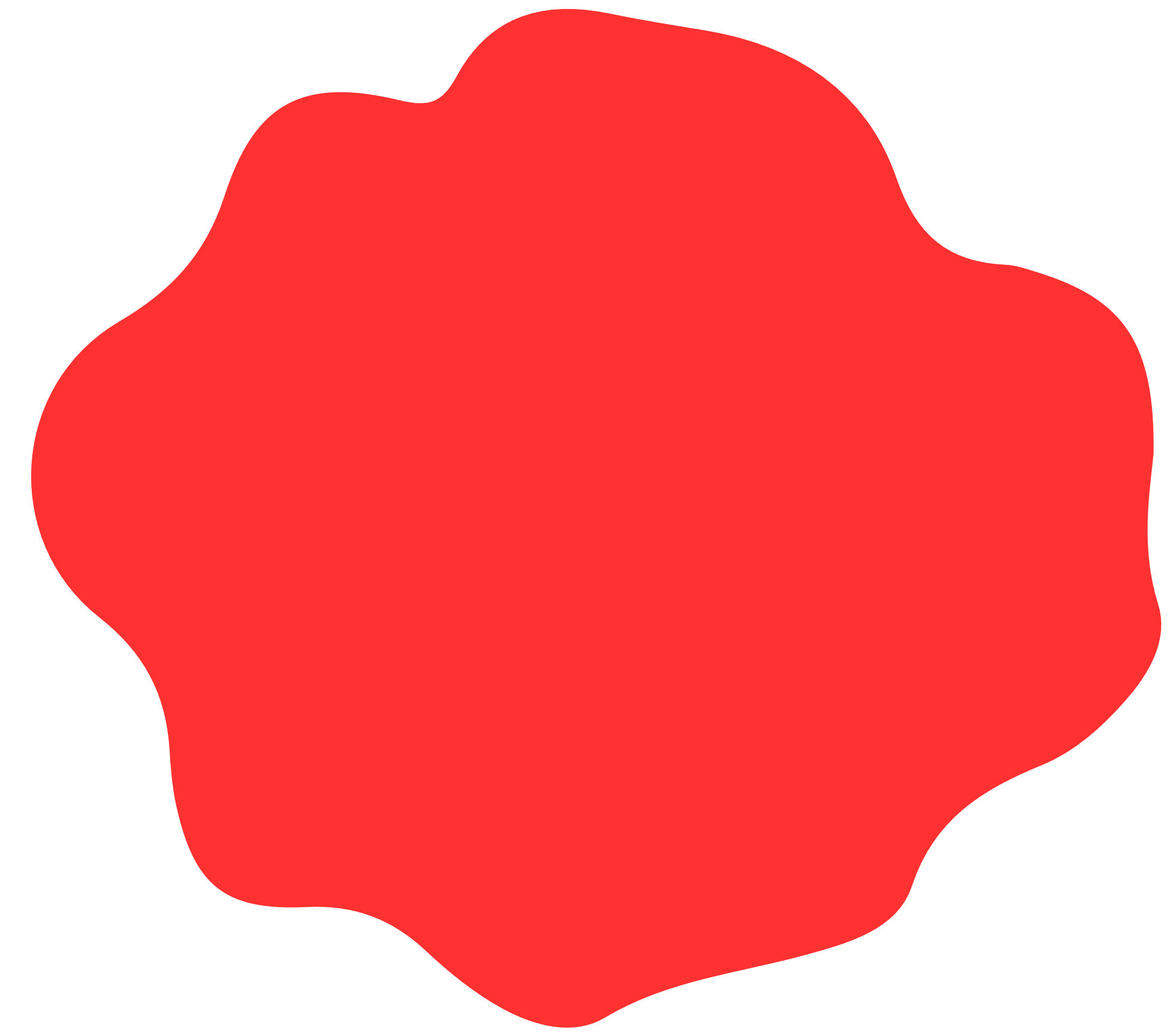 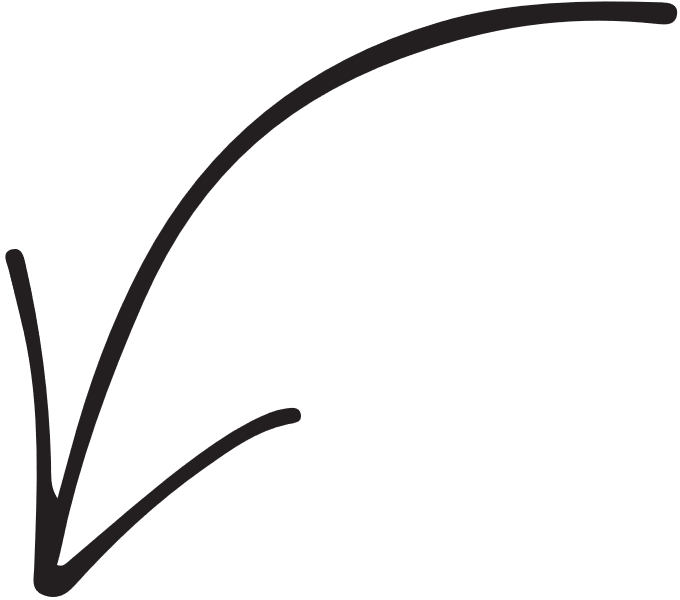 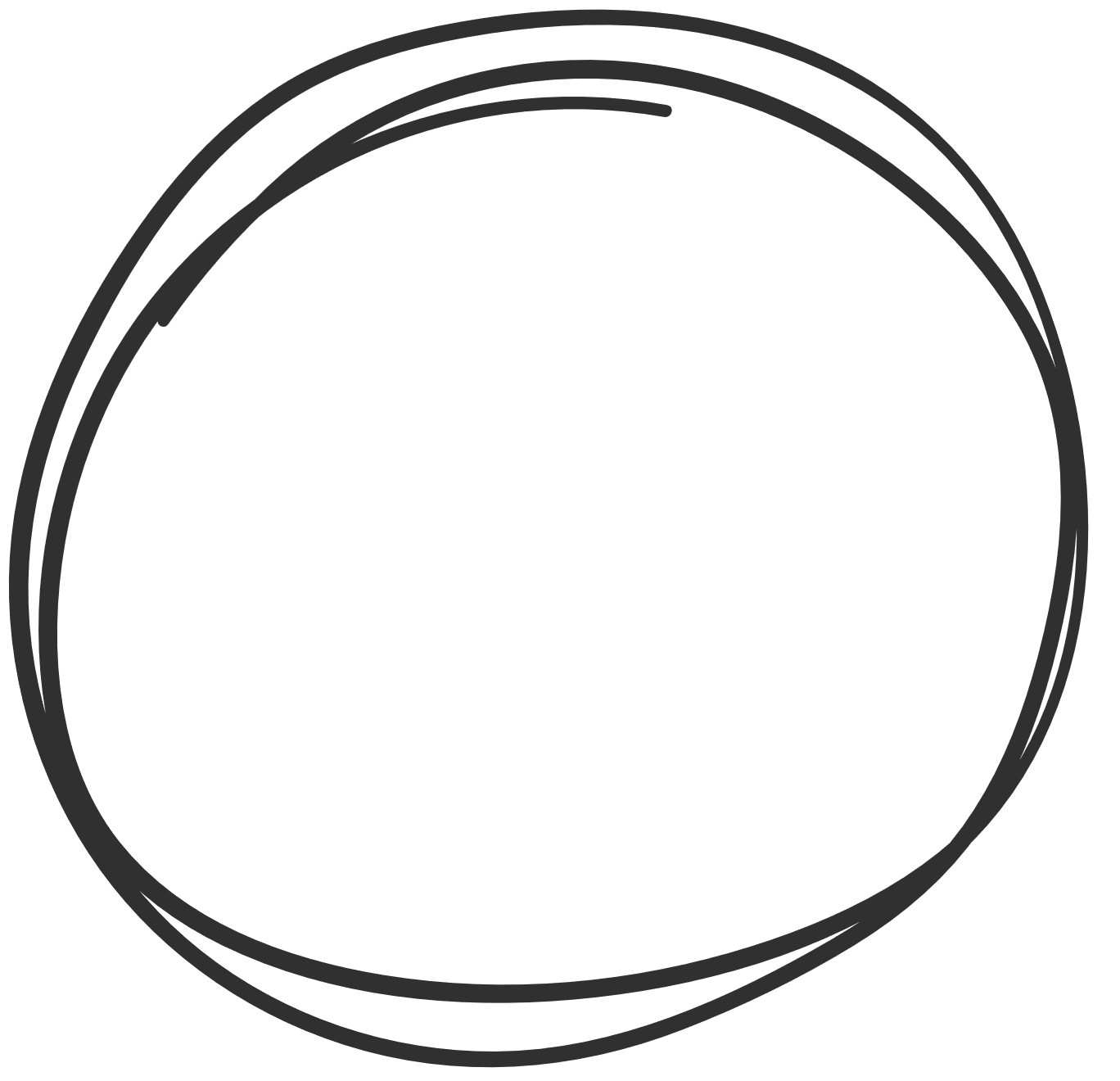 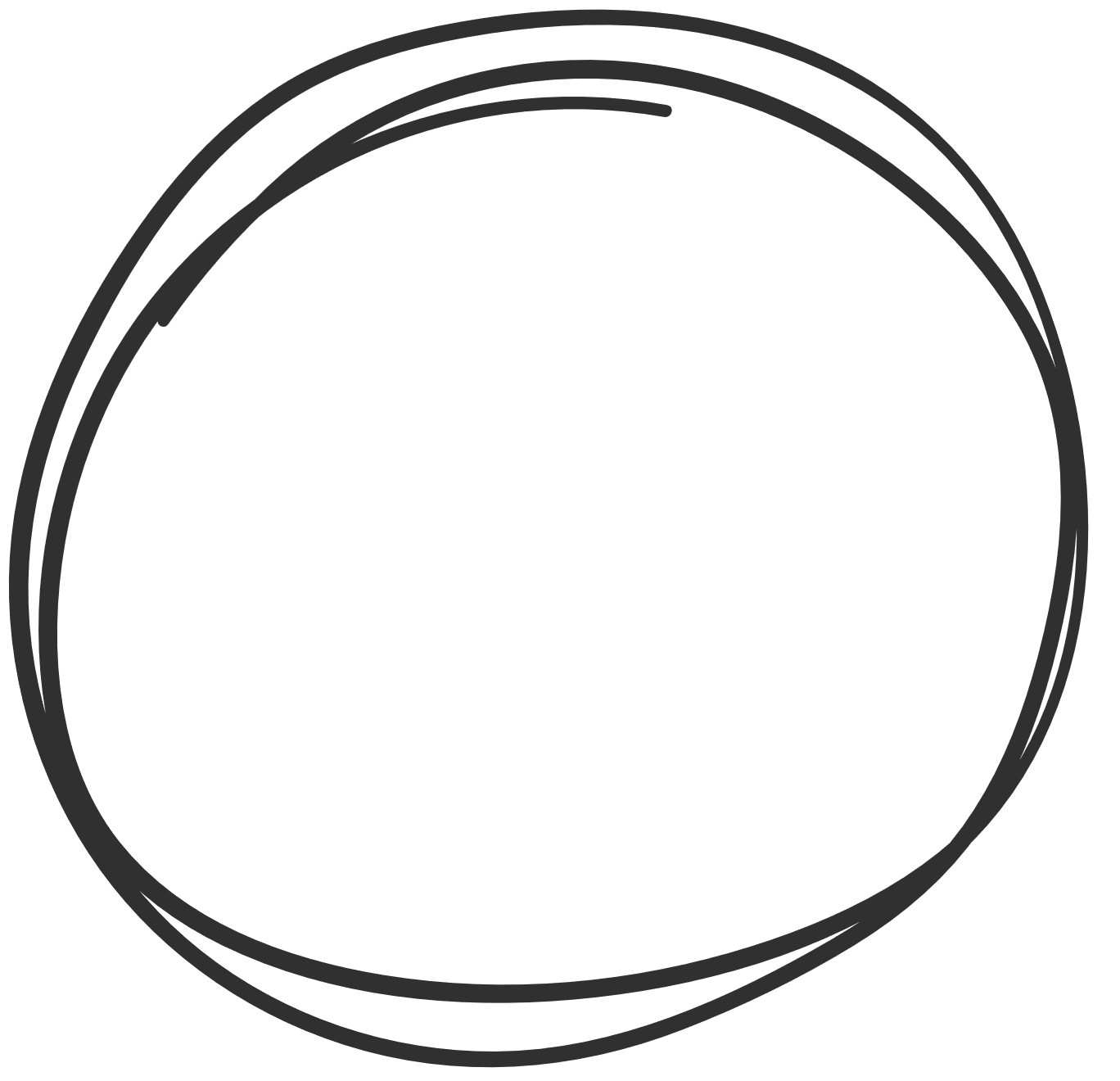 pLAN
dO
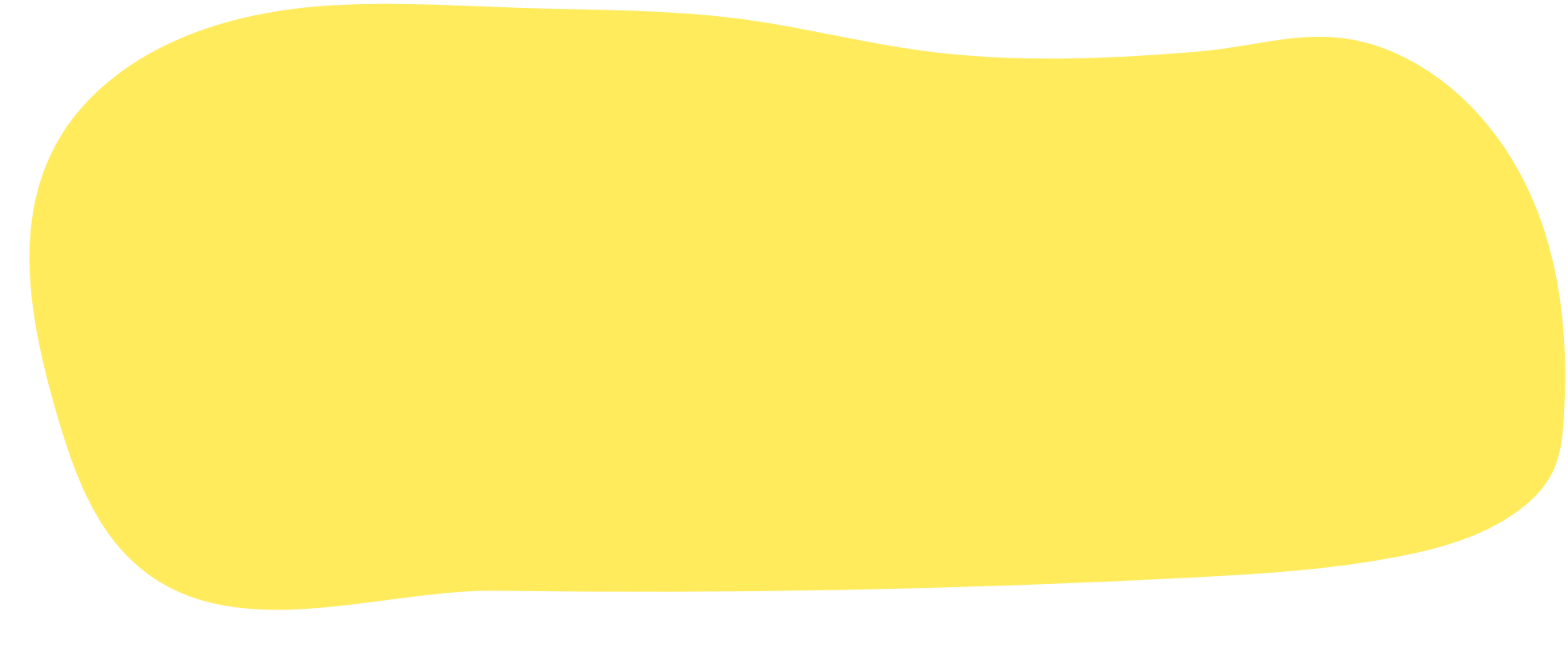 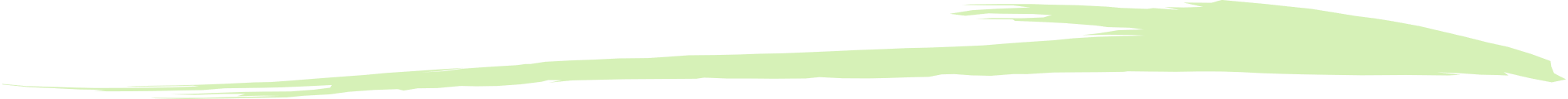 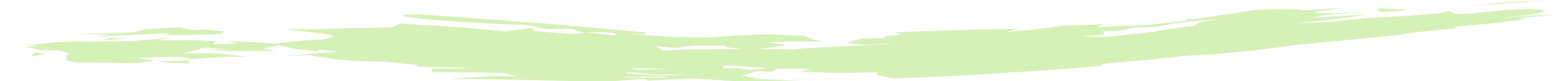 Initial
Assessment
Apply controls 
and identify 
new risks
Years
Risk assessments
Identified risks
2
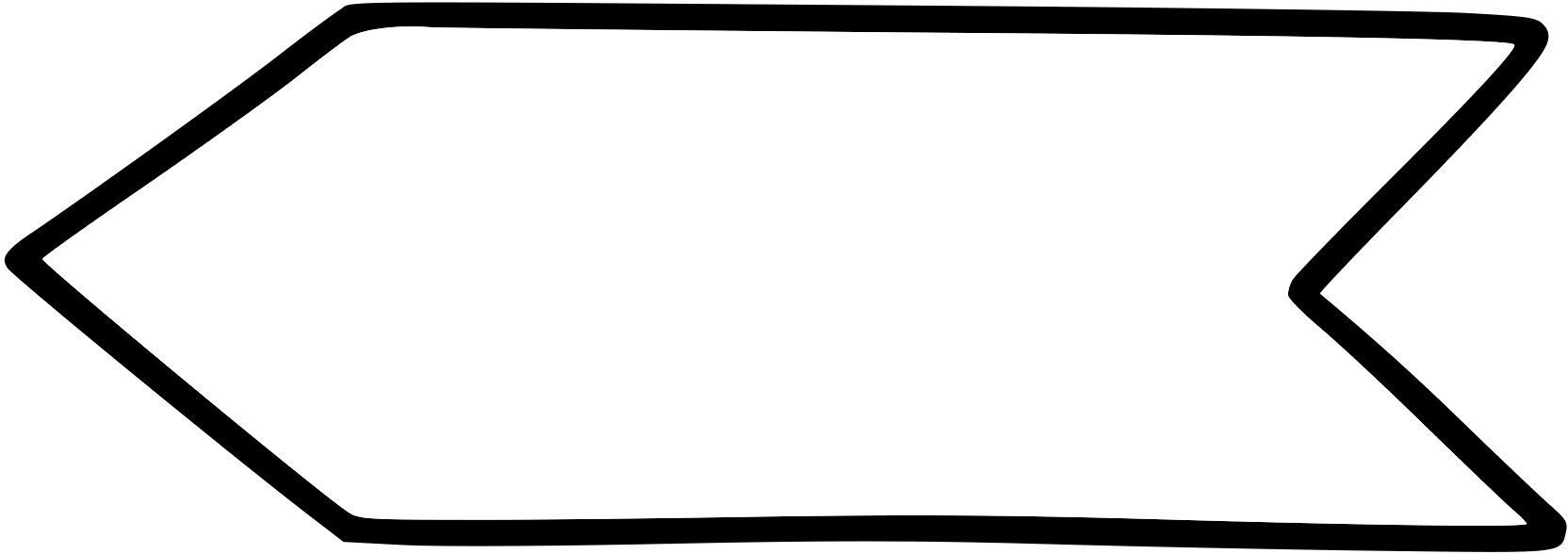 How risk assessment is part of each step in the cycle of continuous improvement
Cycle of
 continuous 
Improvement
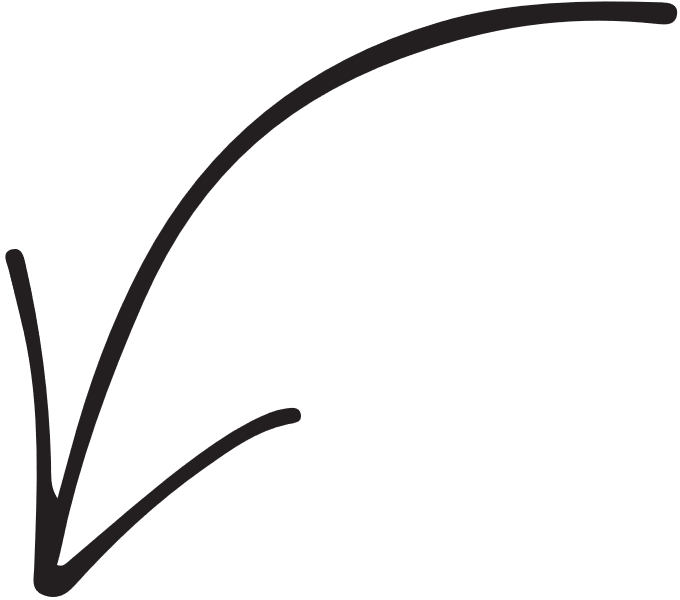 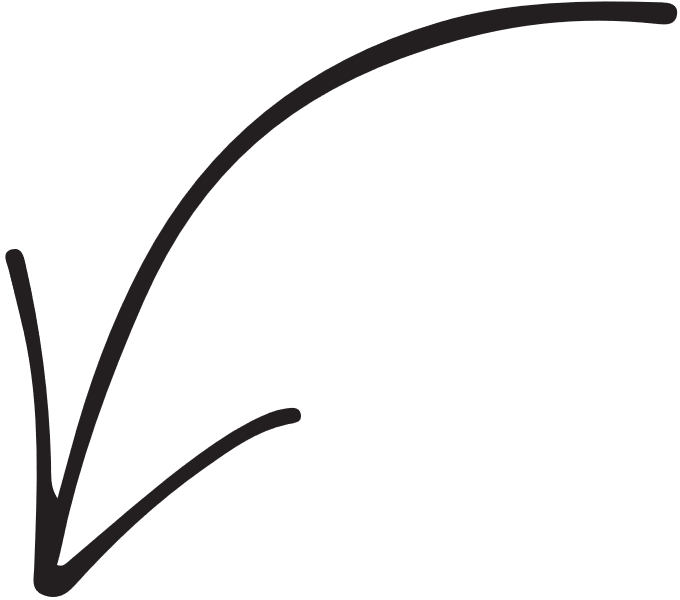 21
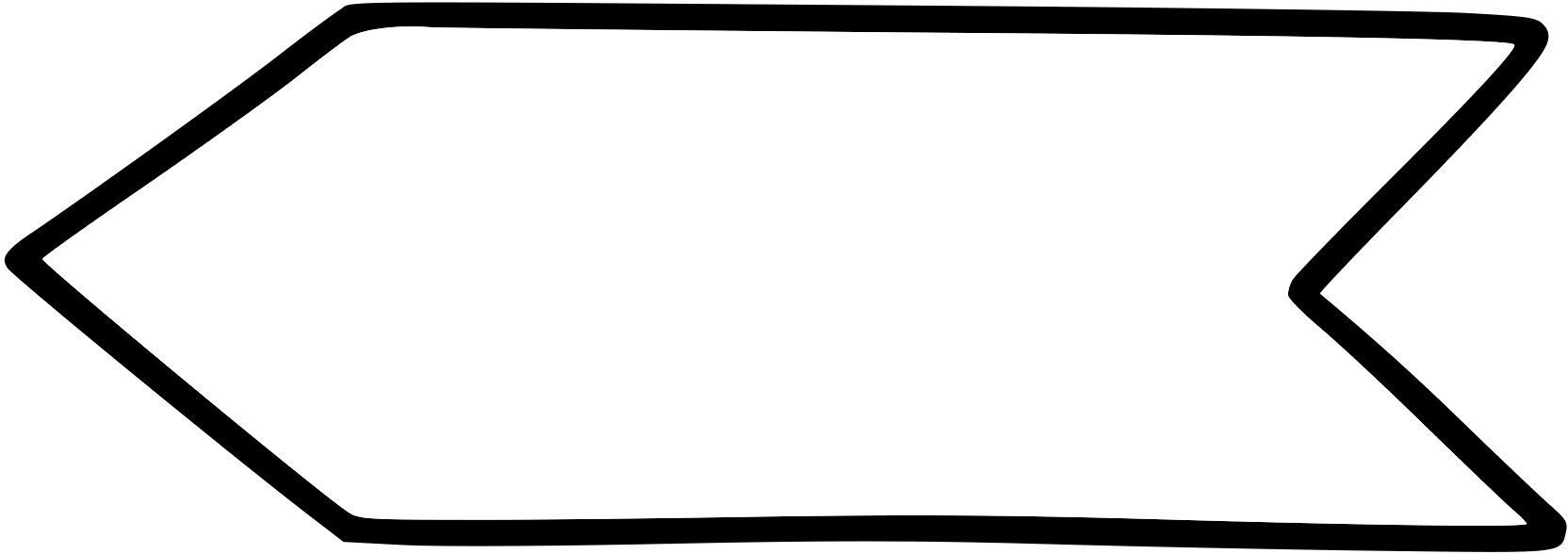 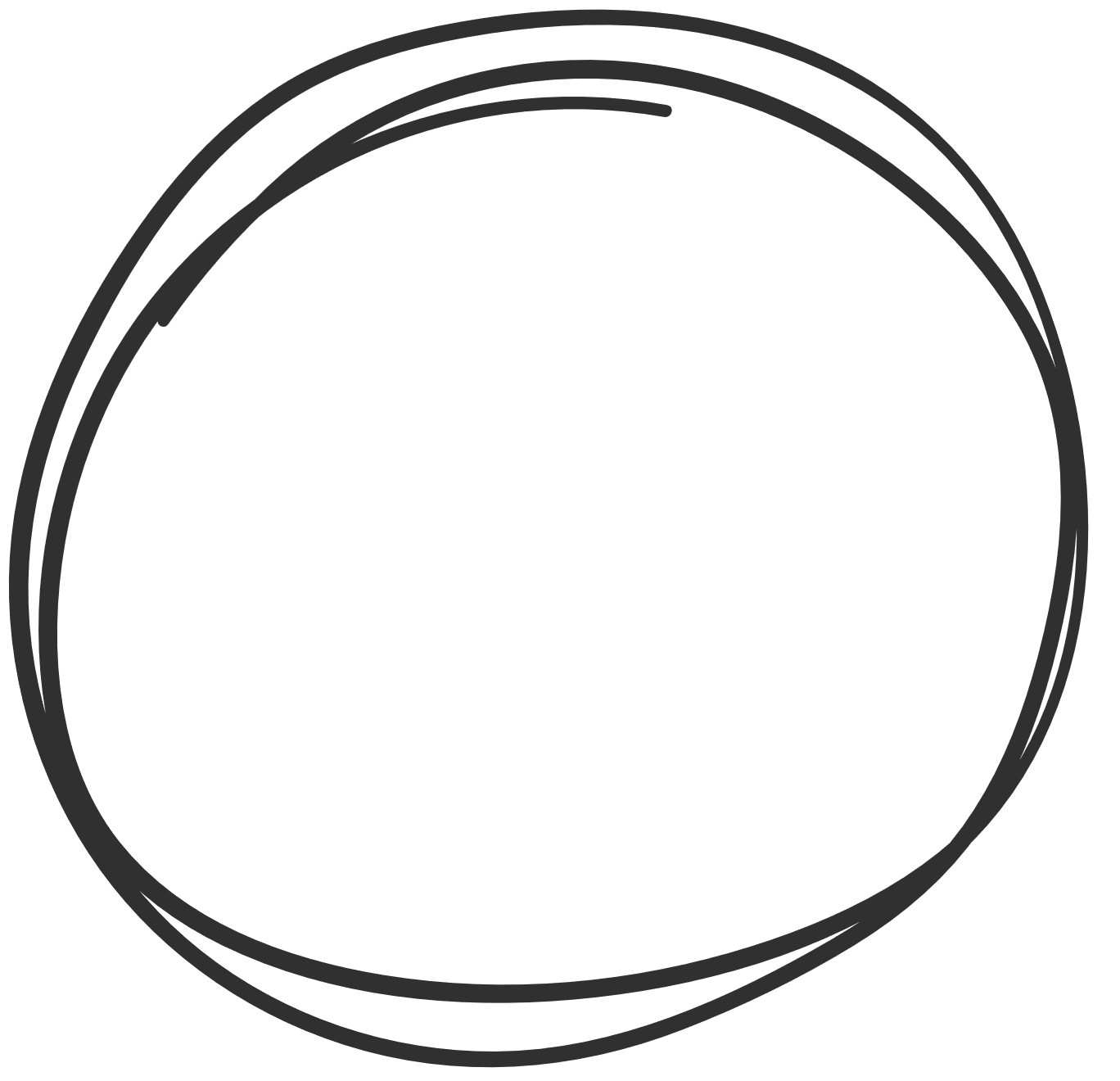 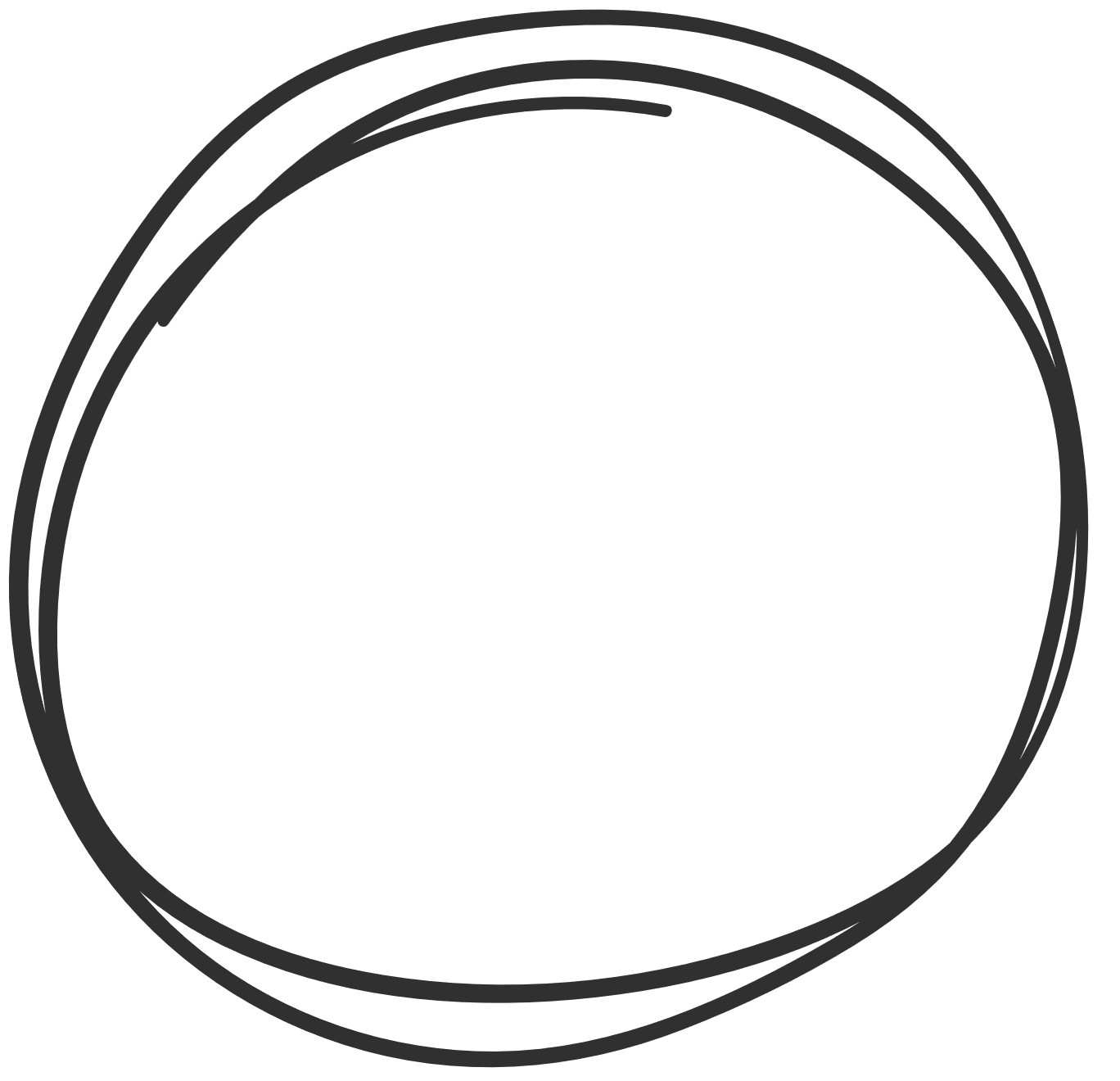 109
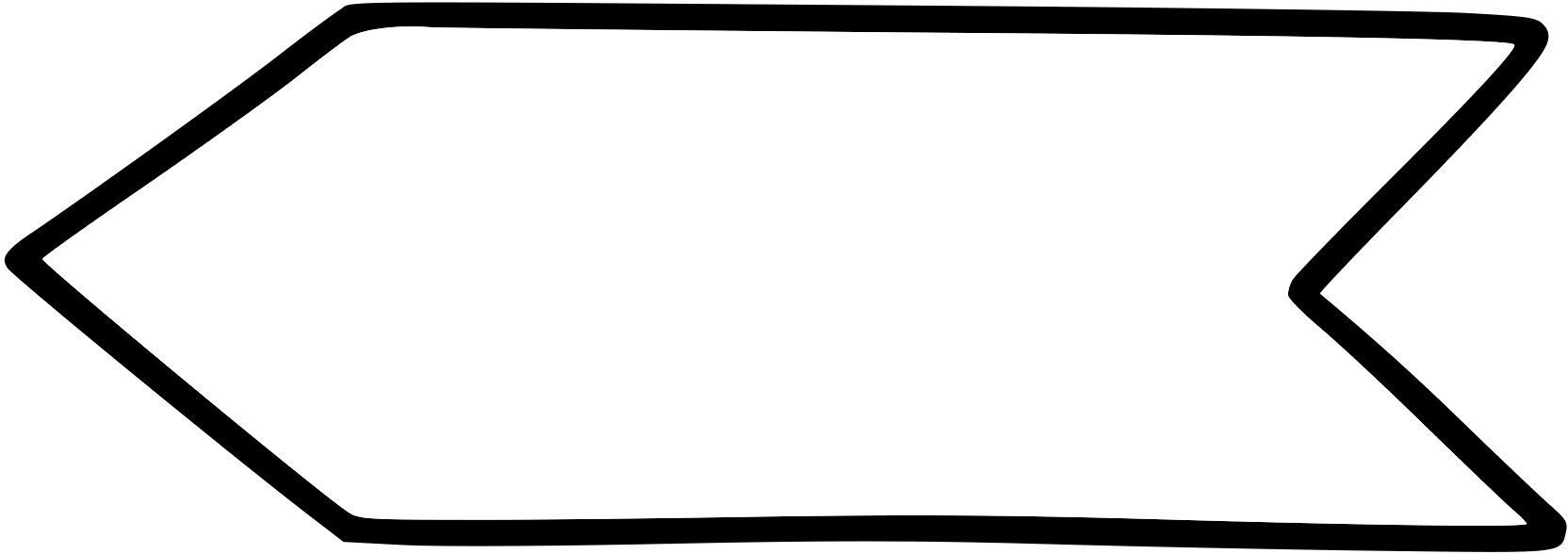 ACT
CHECK
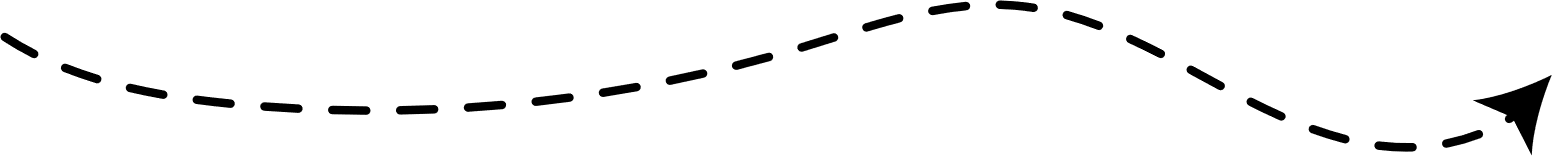 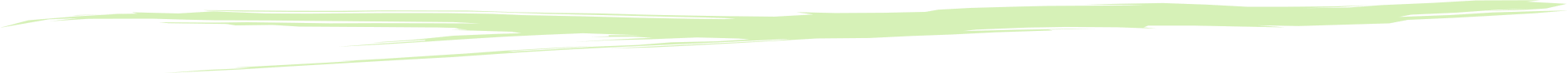 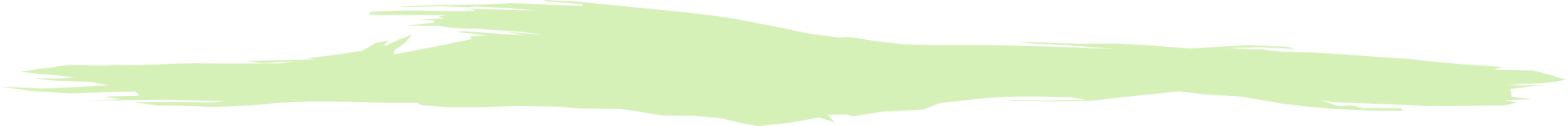 update risk assessment
Evaluate risk assessment
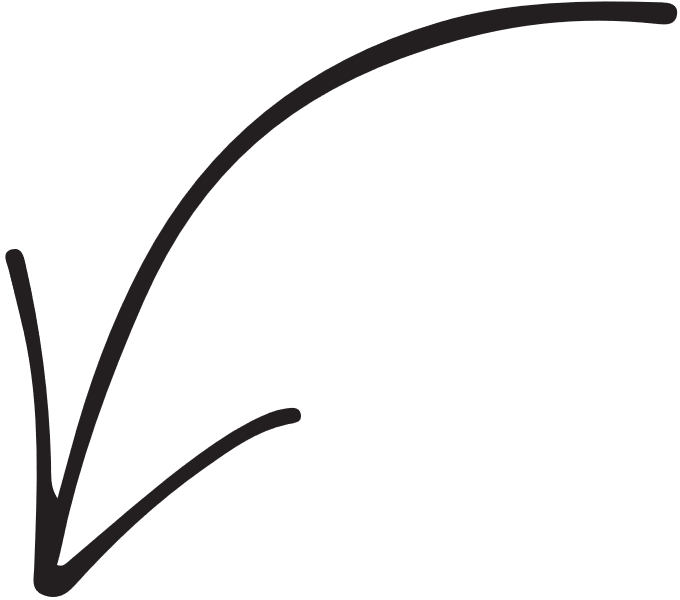 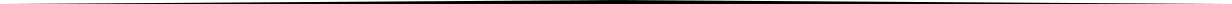 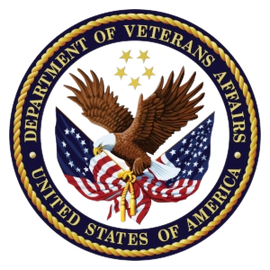 Authors:  Dianne Peterson, Steven Micklos, Robert Ringer, Paul Hicks, Vera Tso, Carla Winebark
Contents are expressed by the authors and do not represent the views of the Department of Veterans Affairs or the United States Government.
Acknowledgement/funding: This research was supported in part by the Department of Veterans Affairs, Veterans Health Administration, Office of Research and Development, Cooperative Studies Program using resources and facilities at the VA Cooperative Studies Program Clinical Research Pharmacy Coordinating Center.
Albuquerque Central Biorepository